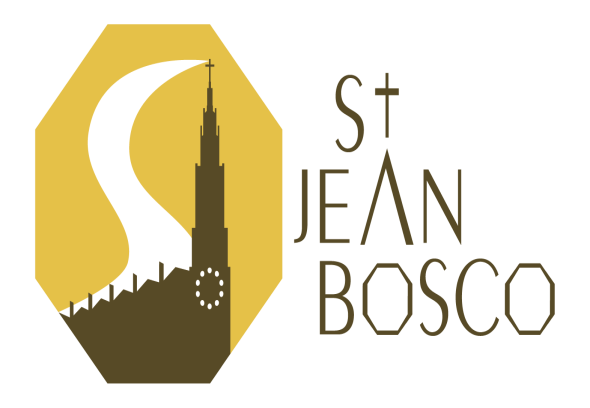 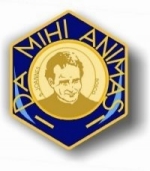 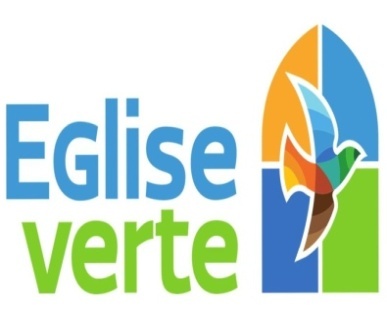 GROUPE LAUDATO SI
Salésiens  Coopérateurs
 de Paris
Dimanche 16 avril de 10h30 à 17h

Dimanche fraternel 
animé par les Salésiens Coopérateurs de Don Bosco
10h30 : Messe animée par les salésiens
                 Promesse de Sarah Keren










 12H00 Apéritif offert dans  le jardin

 12h30: Repas partagé 

 14 à 17 h: Activités de printemps au jardin,    	grand jeu « le message des Saints »
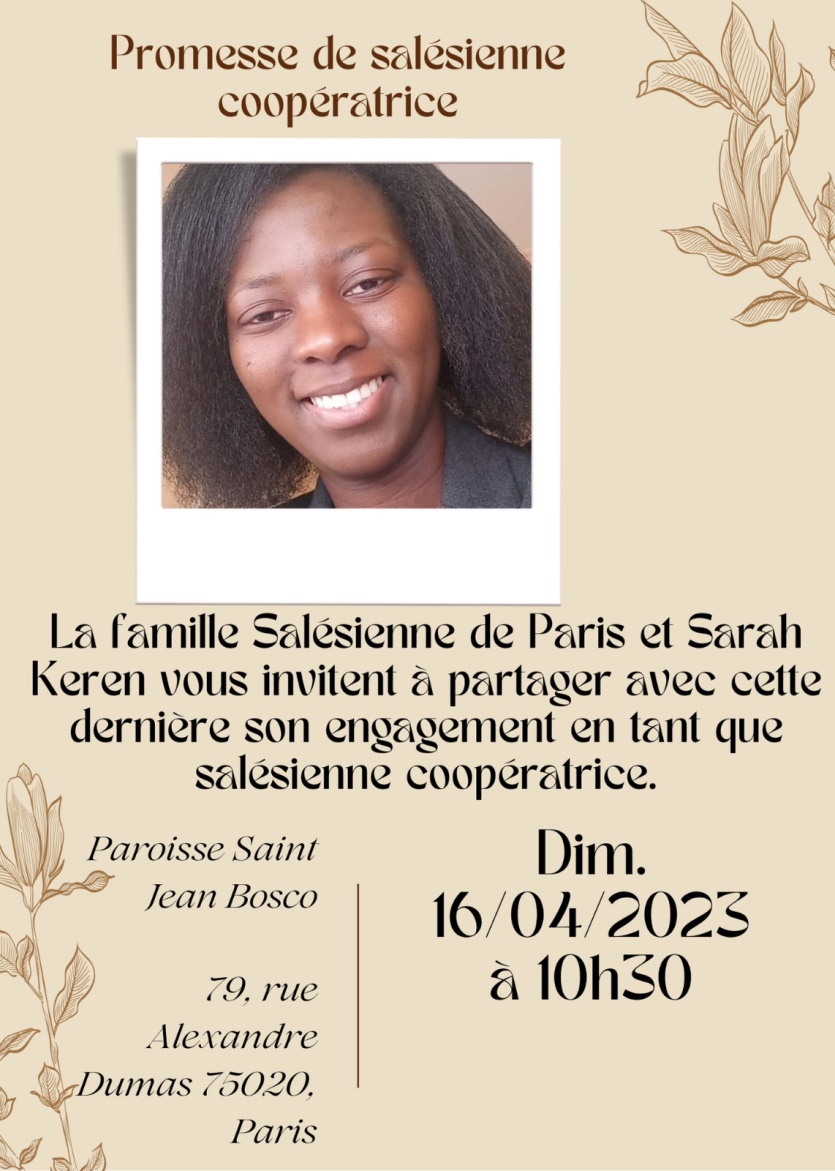 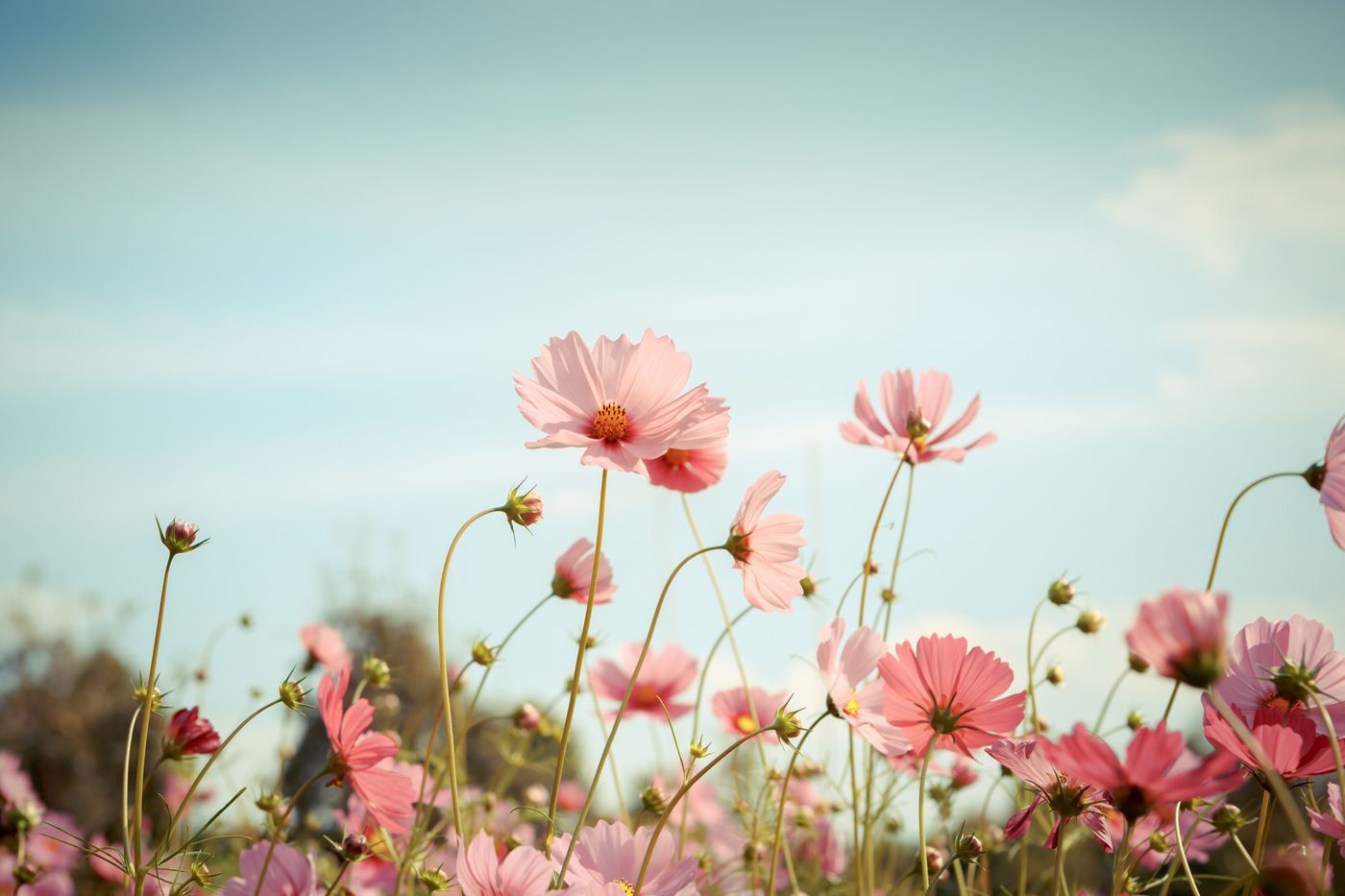 Vous êtes tous cordialement invités